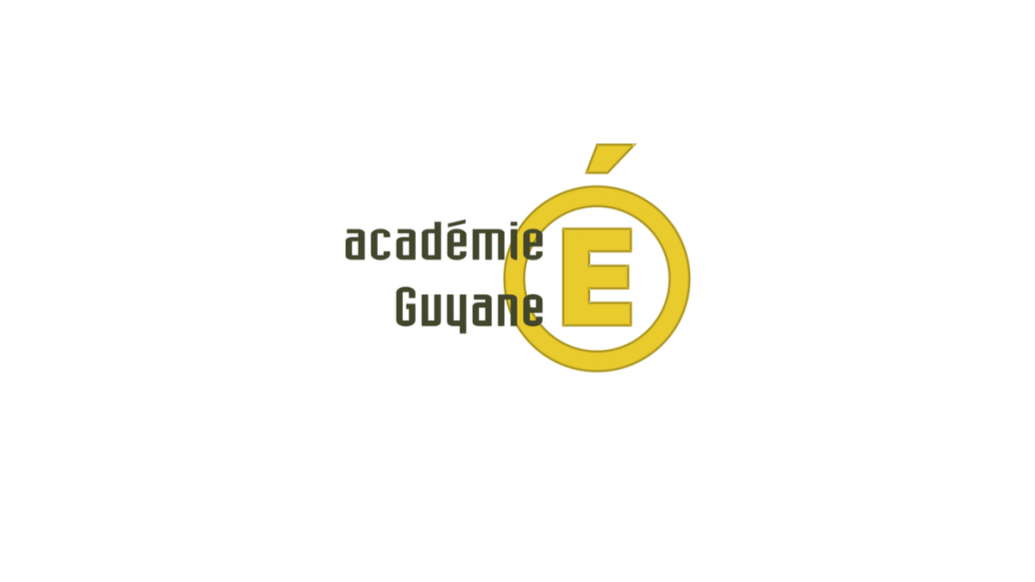 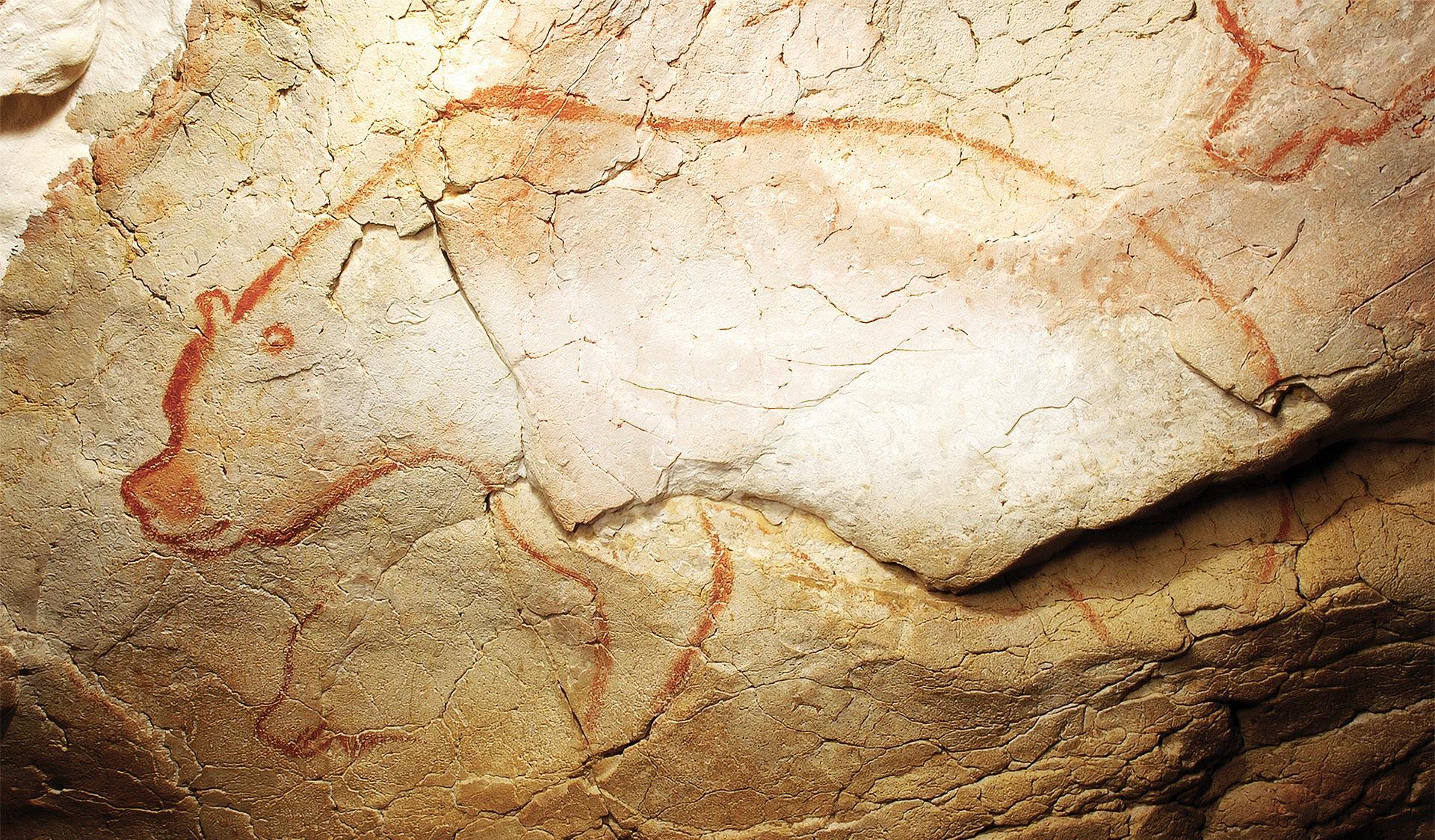 6ème Histoire
Thème 1
Bibliographie/Sitographie

La longue histoire de l’humanité et des migrations
Ours - Grotte Chauvet
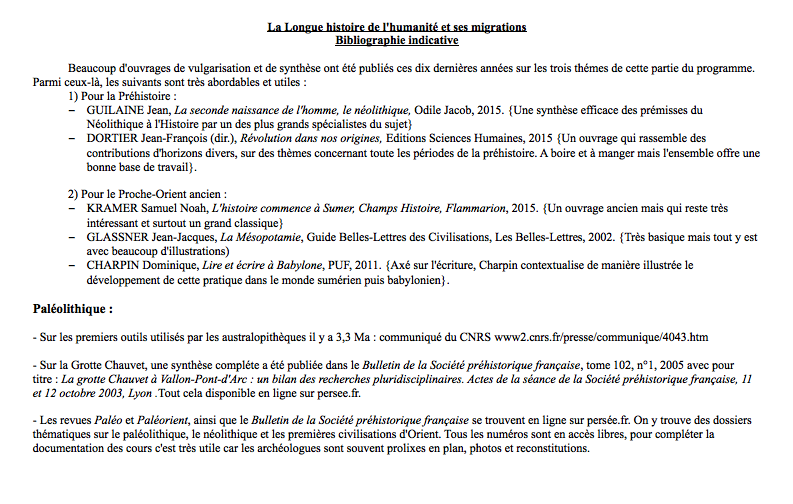 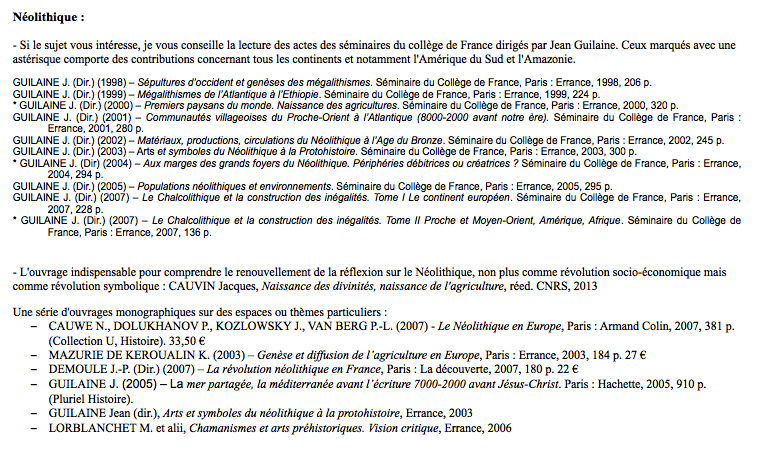 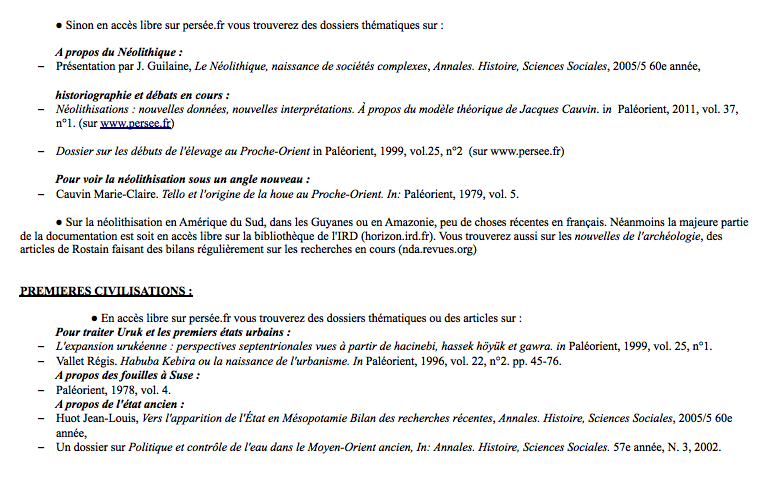